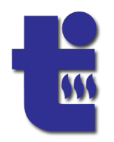 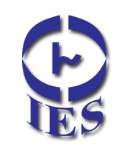 Когнитивное (интеллектуальное) прогнозирование и управлениев энергетике
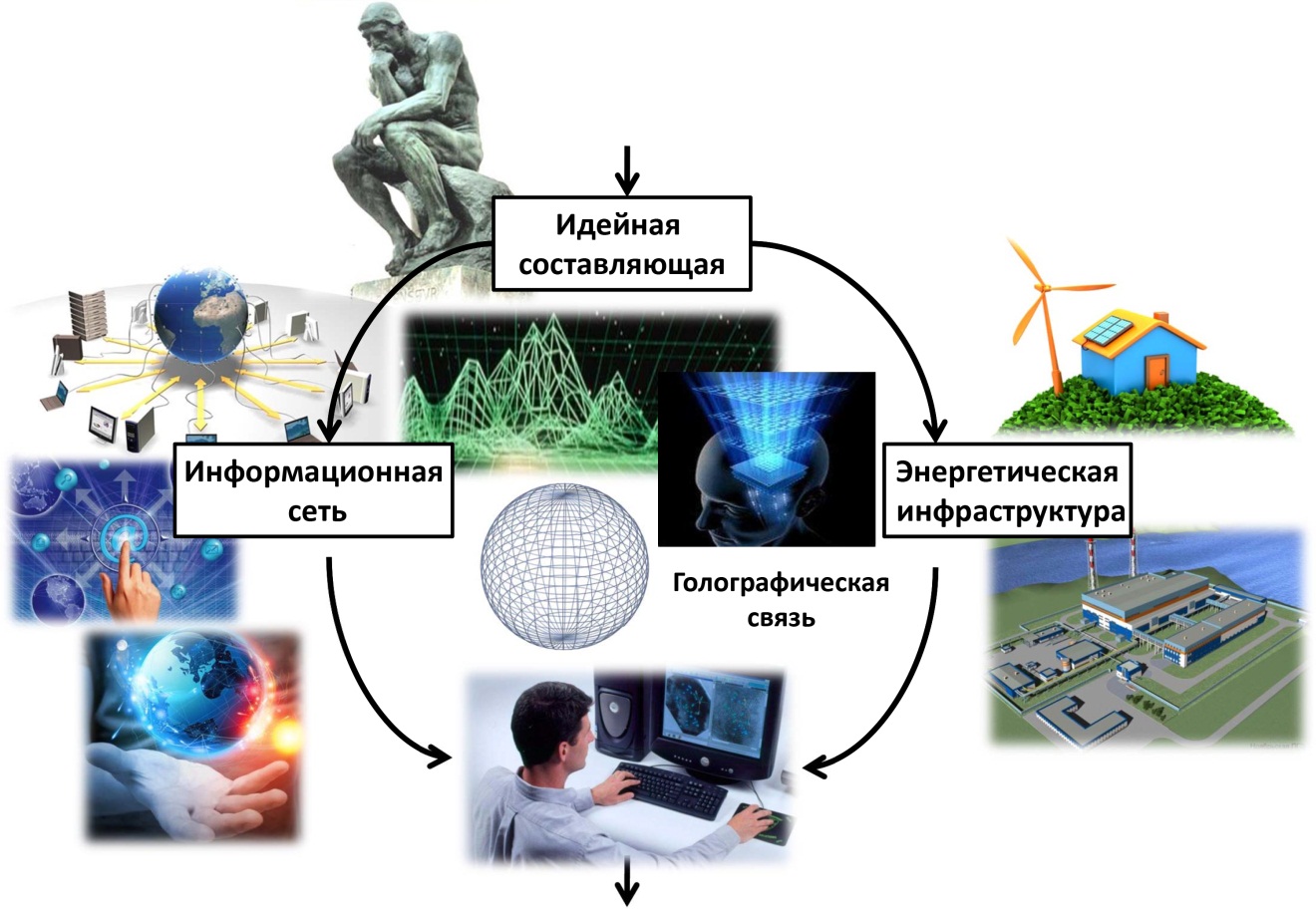 Д.т.н., проф. В.В. Бушуев
(ИЭС, ОИВТ РАН)
VIII Мелентьевские чтения.
Москва, 30.06.2017 г.
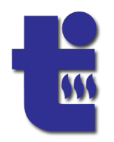 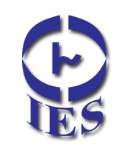 ЧЕЛОВЕК И ЭНЕРГЕТИКА
Ресурсы:
      Природные –
    Социо-
    Технические –
Гуманитарные –
Энергетический потенциал
å  и S
Энергия
Г
П
С
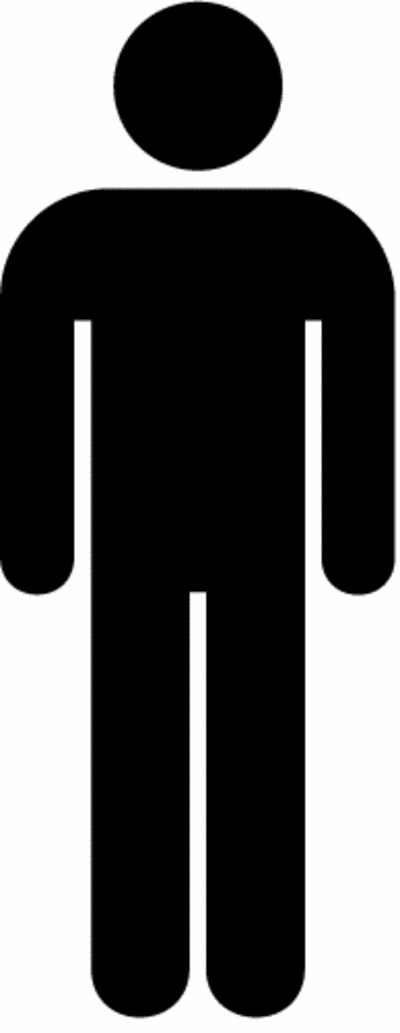 потребление
накопление
НБ
(общ.благо)
эл. мир
Потребление
Накопление
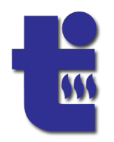 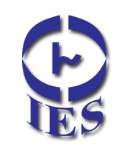 ВИДЫ ЭНЕРГЕТИЧЕСКИХ СИСТЕМ
Космоэнергетика
(ноосфера)
Формирование природных ресурсов
Энергетика человека
(биоэнергия)
Цивилизация
(ци-энергия, вл-владение)
Социо-техническая энергетика
Когнитивная система
(энергия мысли)
Энергоинформационная
(интеллектуальная)
энергосистема
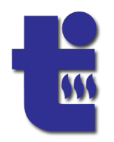 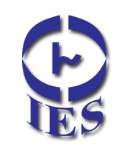 НОВЫЕ СИСТЕМНЫЕ ПРИНЦИПЫ ЭНЕРГОЛОГИИ
1. Энергия = работа, жизнь (материя + дух) ≠ вопрос первичности
2. От однонаправленной стрелы времени (н→к) к системе обратных связей (SoS)
Большой
 взрыв
Н           К
Тепловая
смерть
SoS
T= f(Δ Э)
ΔЭ= f(t)
3. Взаимность существования и голографического развития
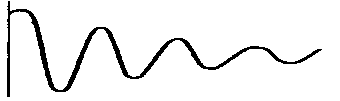 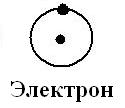 электрон
волна
4. От иерархии к сетевой организационной структуре
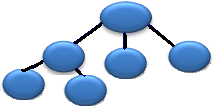 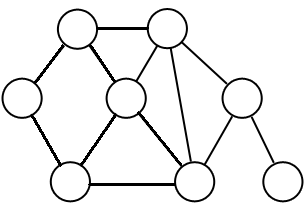 Э= f(Δ S)
5. От дилеммы (хорошо-плохо) -  к системе общественного согласия (SoS)
 на принципах «золотого сечения»
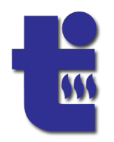 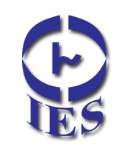 ПРОСТРАНСТВЕННО-ВРЕМЕННАЯ ФРАКТАЛЬНОСТЬ (ПОДОБИЕ) ЭНЕРГЕТИЧЕСКОГО РАЗВИТИЯ
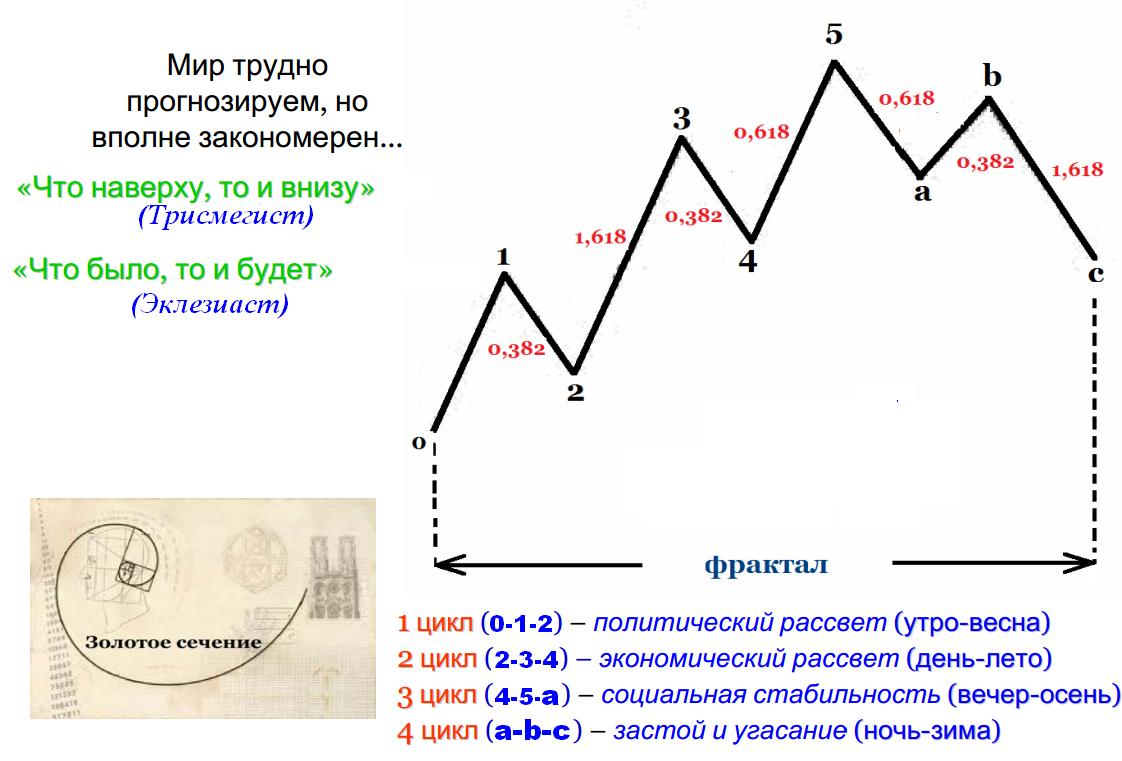 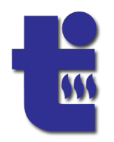 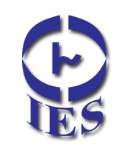 ВИДЫ ПРОГНОЗИРОВАНИЯ (ТРИ «К»)
- количественная экстраполяция
- качественный (экспертный сценарный) подход
- когнитивный подход:
	● целевое дедуктивное видение (образ будущего)
	● фрактальная цикличность (ци – энергия, кл – колесо, круговорот)
	● Коррекция траектории (по амплитуде и по времени)
	    в результате самообучения
Интеллектуальное прогнозирование =
когнитивное мышление
+ интеллектуальное (нейронное) моделирование
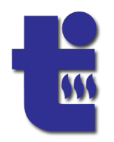 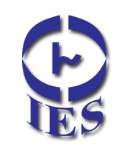 ФРАКТАЛЬНАЯ СТРУКТУРА РАЗВИТИЯЭНЕРГЕТИЧЕСКОЙ ЦИВИЛИЗАЦИИ
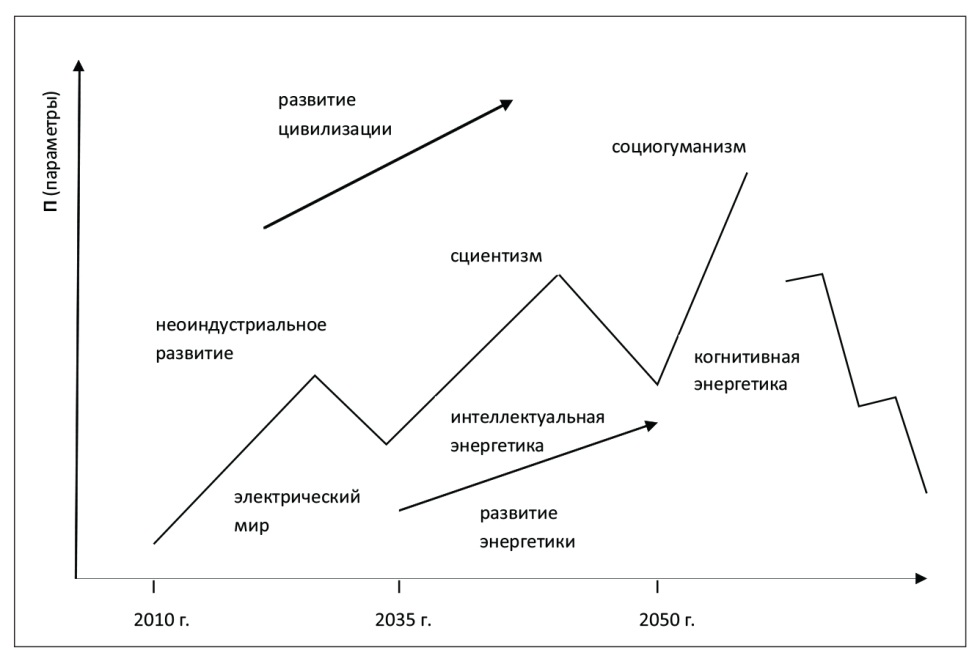 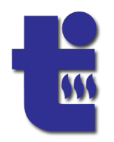 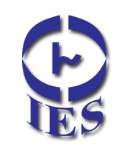 12-ЛЕТНИЕ ЦИКЛЫРОССИЙСКОЙ И МИРОВОЙ ИСТОРИИ
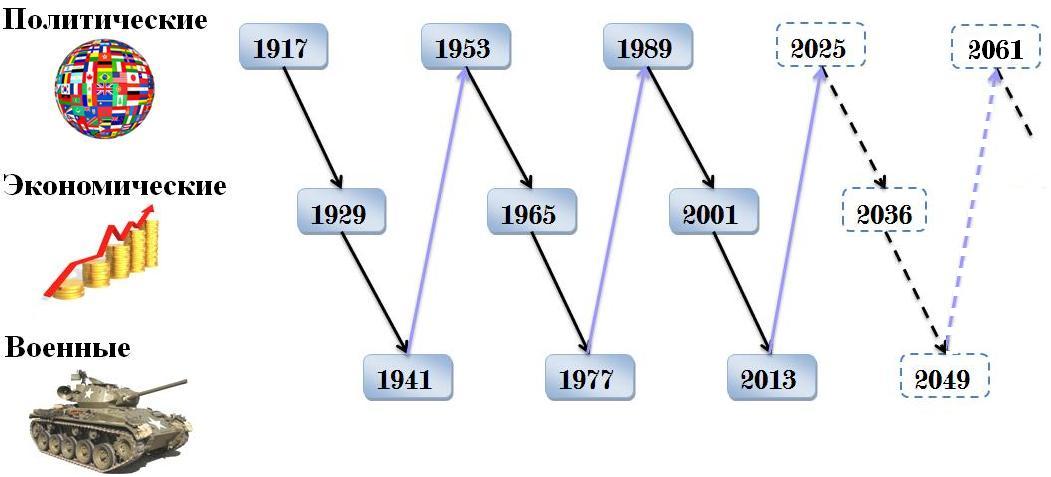 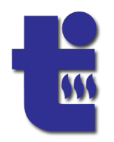 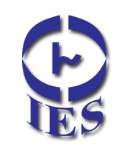 ВОЛНЫ РОССИЙСКОЙ И МИРОВОЙ ИСТОРИИ
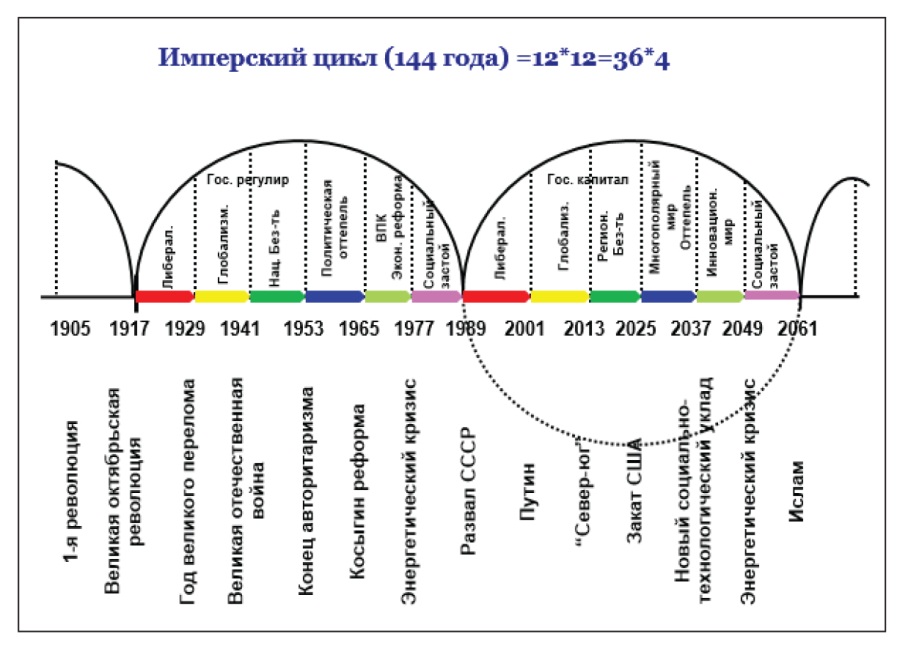 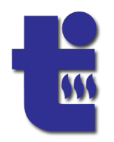 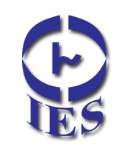 НЕЙРОННОЕ МОДЕЛИРОВАНИЕ (НМ)ЭНЕРГЕТИЧЕСКОЙ СИСТЕМЫ
Нейронная модель прогнозирования
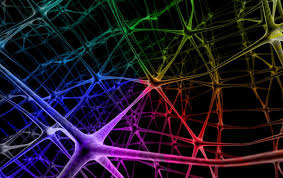 Экспертных оценок
Распознанных образов (графическое)
Динамических временных рядов
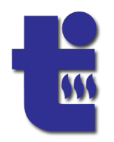 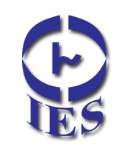 НЕЙРОННОЕ МОДЕЛИРОВАНИЕ (С САМООБУЧЕНИЕМ)ДИНАМИЧЕСКИХ ВРЕМЕННЫХ ПУТЕЙ
структура
подмешивание данных
1-й слой (к+1)
2-й слой (к+2)
3-й слой (к+…)
ретро-
спективная динамика
результат
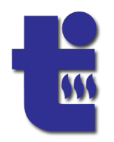 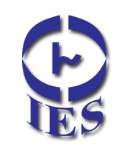 ПРОГНОЗ ЦЕН НА НЕФТЬ МАРКИ BRENT ОТ 05.06.17
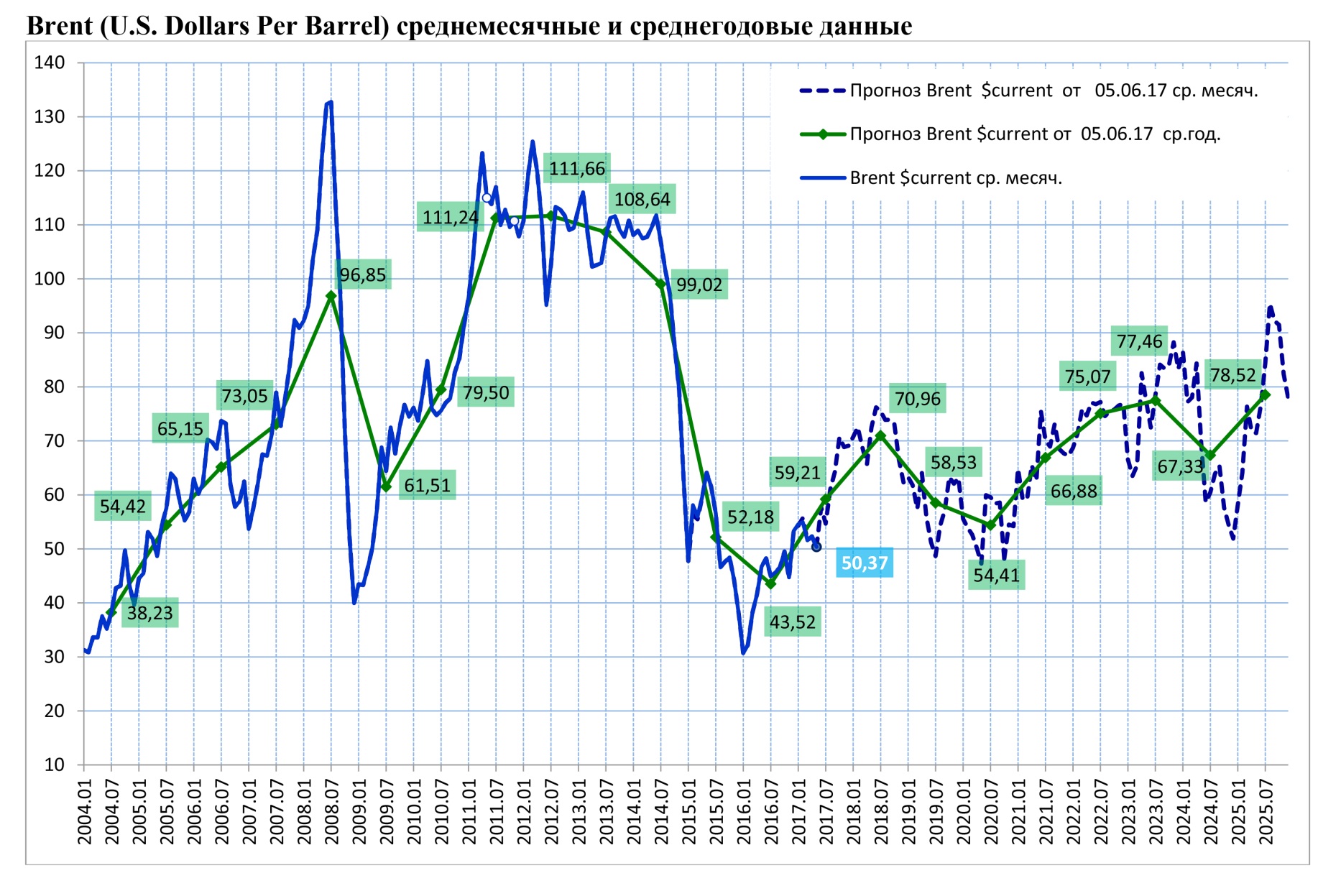 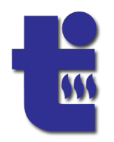 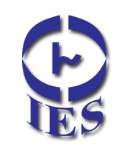 СРАВНЕНИЕ ПРОГНОЗОВ ОТ 05.06.17 И 30.11.09
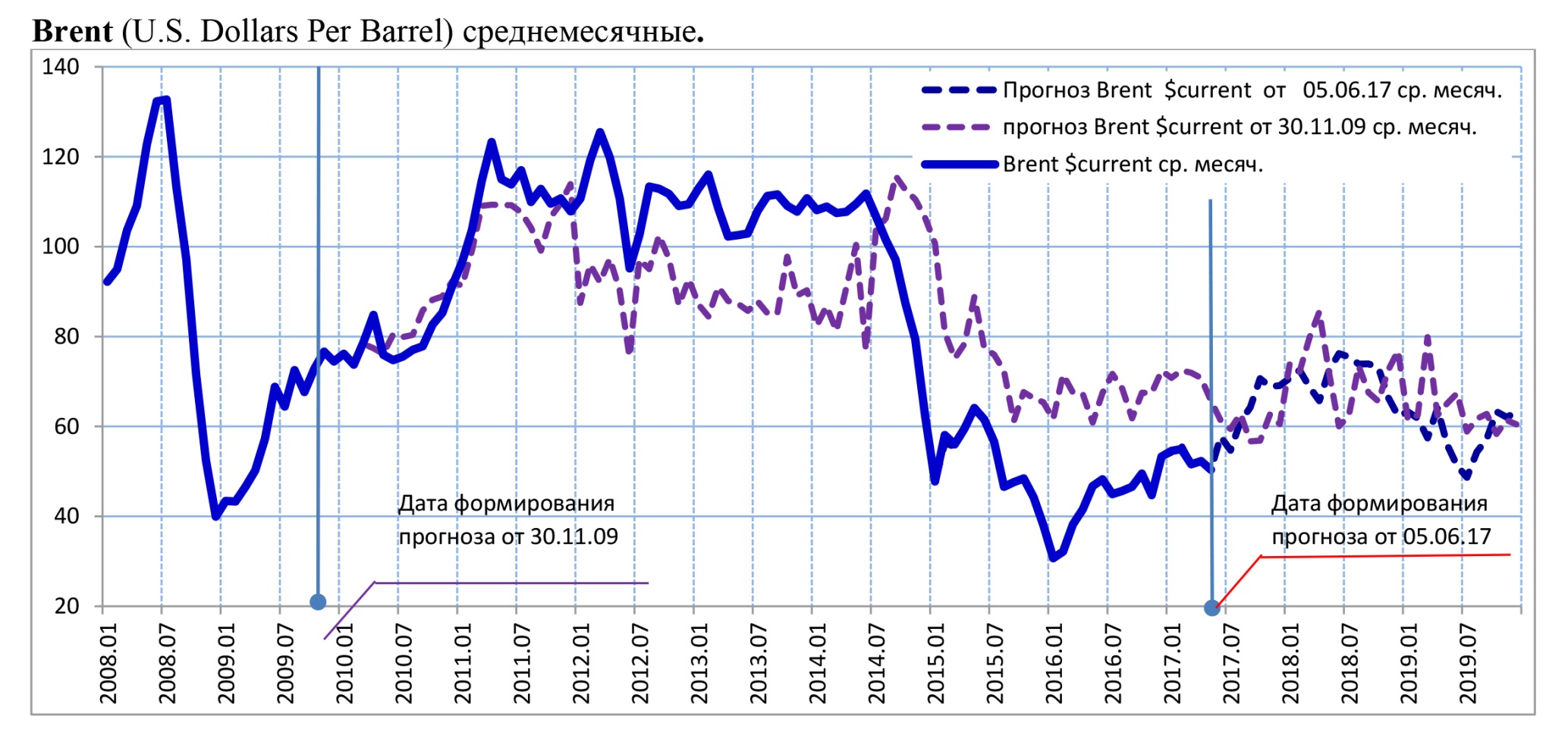 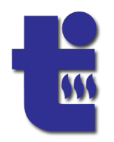 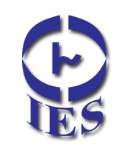 ГАРМОНИЧЕСКИЙ АНАЛИЗДИНАМИКИ ЦЕН НА НЕФТЬ
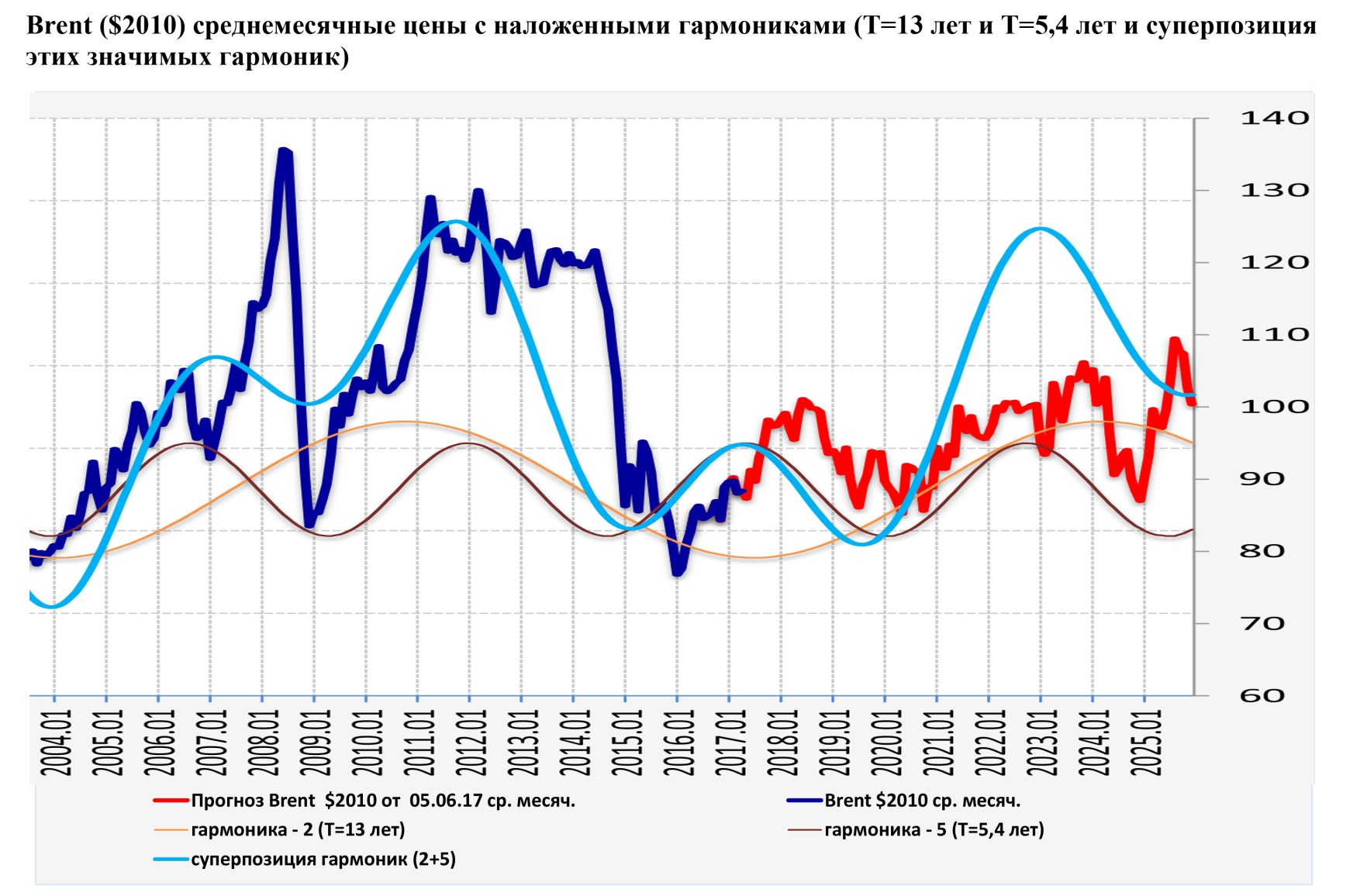 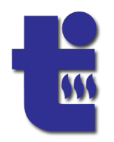 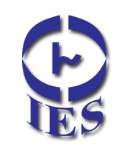 ПРИМЕНЕНИЕ НМ В ЭЛЕКТРОЭНЕРГЕТИКЕ
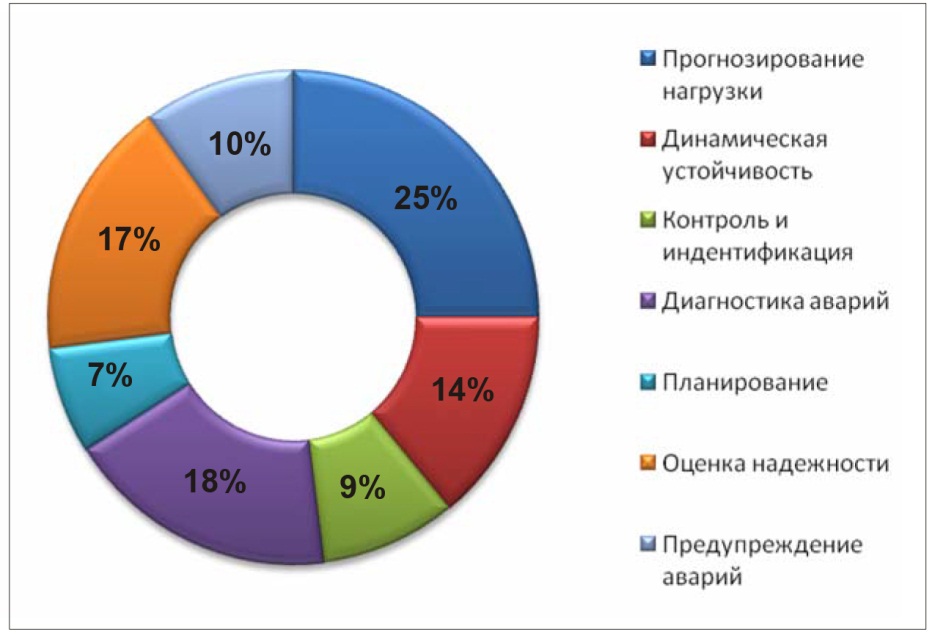 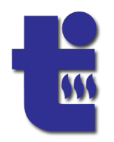 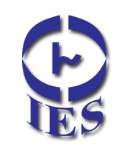 ЦИФРОВАЯ И «ИНТЕЛЛЕКТУАЛЬНАЯ» ЭНЕРГОИНФОРМАЦИОННАЯ СИСТЕМА(НЕЙРОННАЯ МОДЕЛЬ УПРАВЛЕНИЯ)
«Интеллектуальная» энергетика
Цифровая энергетика
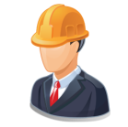 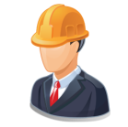 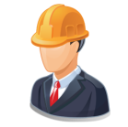 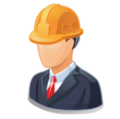 Дисп. 
управление
Оценка 
целеполагания
Мониторинг
Оценка рисков
Энергосистема
Нейроннаясетевая модель
Энергоинформационная система
Информационная система
Мультиагентное управление
Иерархическое управление
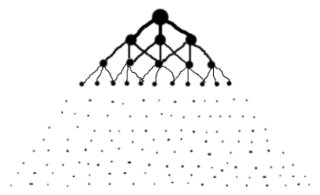 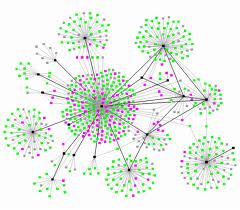 Эргатическая система
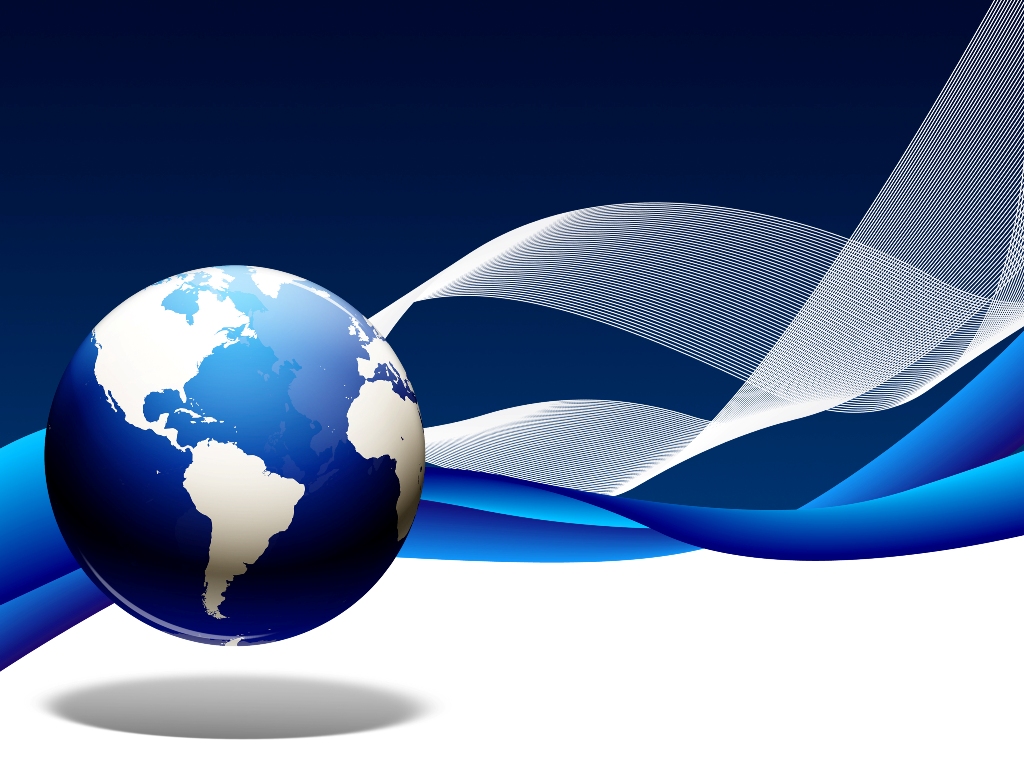 Спасибо за внимание
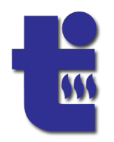 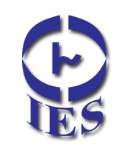